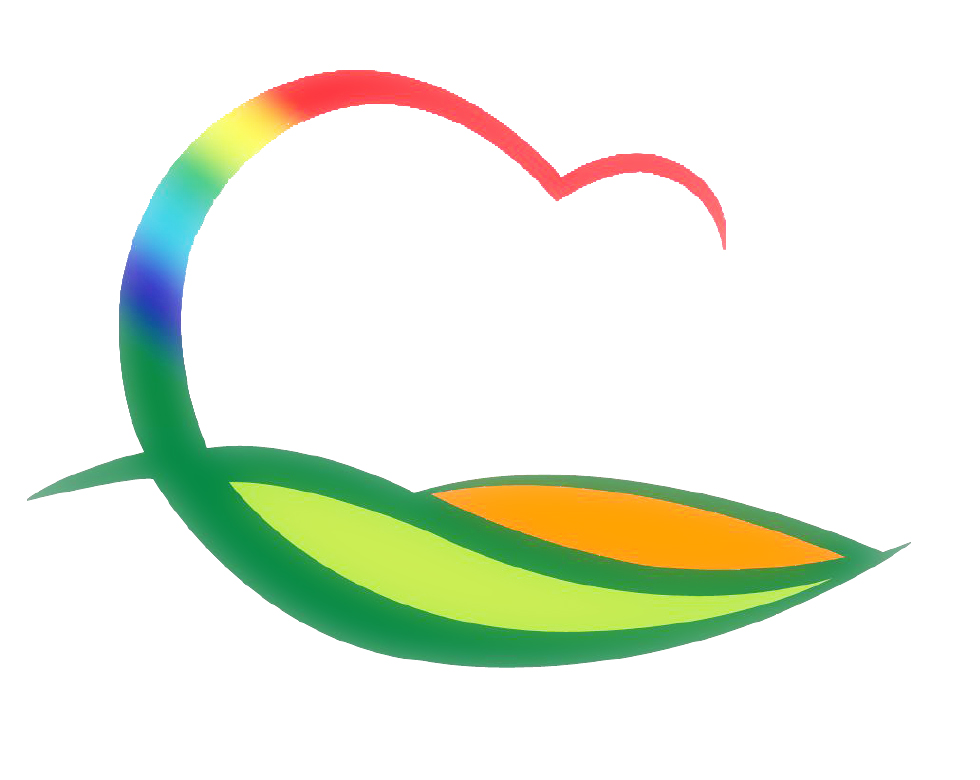 시설사업소
[Speaker Notes: 먼저, 지금의 옥천입니다.]
3-1. 문화체육센터 리모델링공사 (2차분)
150백만원 / 3층 체력단련실 증축 및 리모델링
마감공사 후 준공
3-2. 체육시설 대관현황
3-3. 노근리 사건 70주년 기념품(배지) 제작 추진
20,000천원 / 20,000개 제작 예정
노근리사건 70주년 기념 배지를 제작하여 홍보에 활용